ТОО «Магистральный Водовод»
Отчет об исполнении утвержденных тарифных смет, об исполнении утвержденной инвестиционной программы, о соблюдении показателей качества и надежности регулируемых услуг и достижении показателей эффективности деятельности перед потребителями и иными заинтересованными лицами за 2023 год
Апрель, 2024 года
1
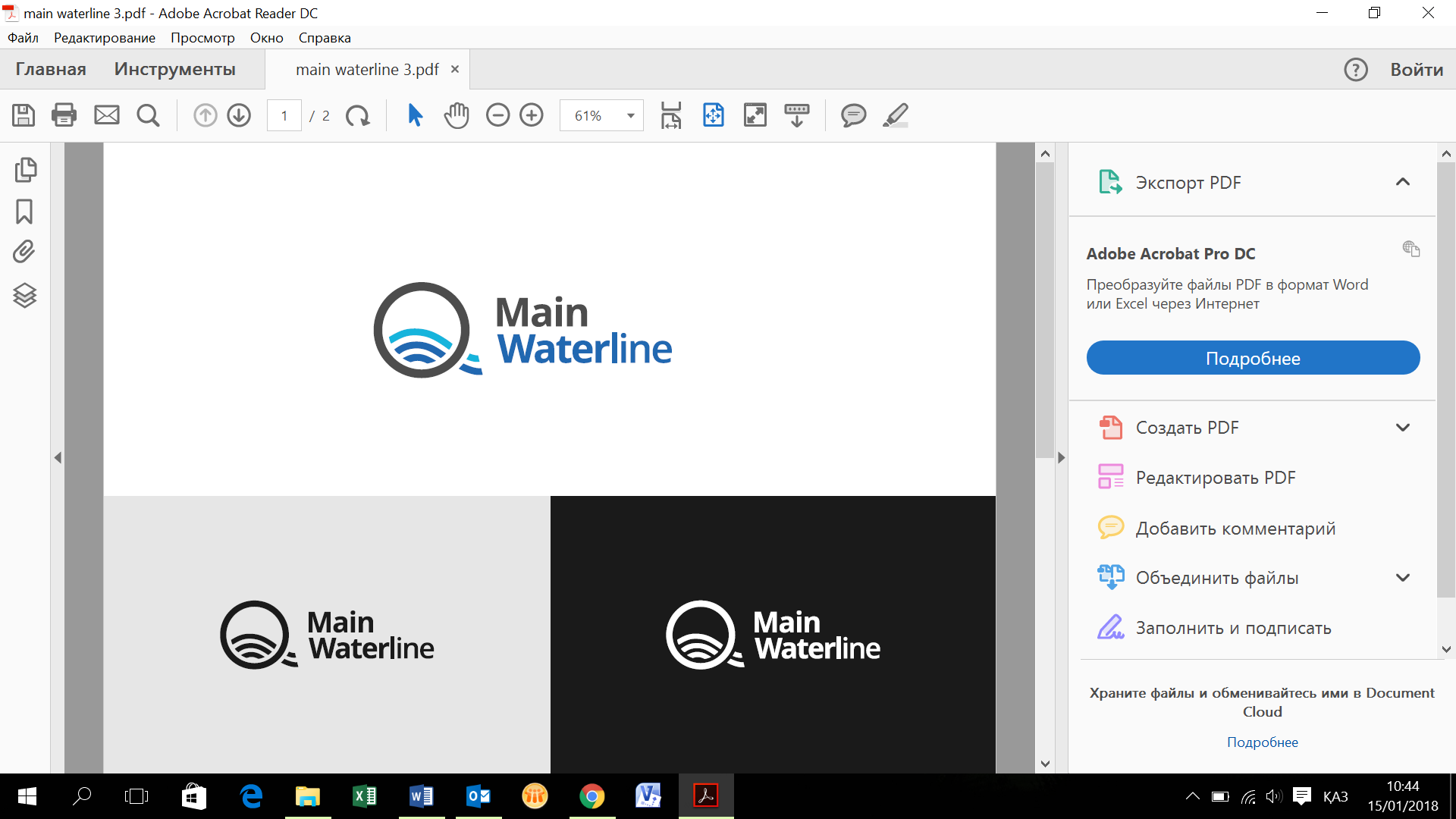 Цели и повестка Отчета ТОО «Магистральный Водовод»
Целями отчета ТОО «Магистральный Водовод» являются:
усиление системы защиты прав потребителей;
обеспечение прозрачности деятельности субъектов естественных монополий.
Повестка слушания:
общие сведения о Товариществе;
производственные показатели деятельности Товарищества за отчетный период;
исполнение Товариществом утвержденных тарифных смет за отчетный период;
исполнение Товариществом утвержденной инвестиционной программы за отчетный период;
соблюдение Товариществом показателей качества и надежности регулируемых услуг и достижения показателей эффективности деятельности;
2
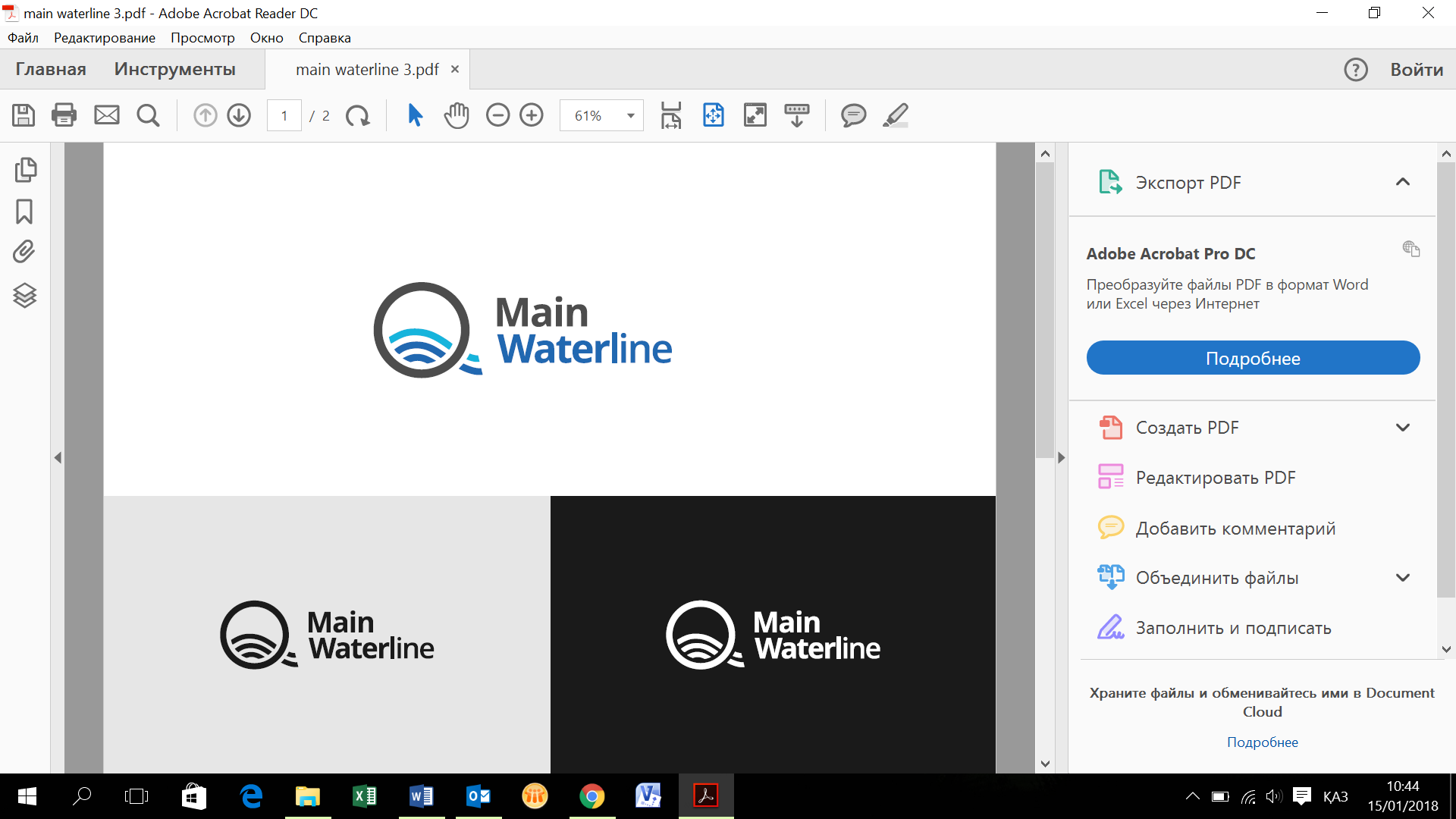 I. Общие сведения ТОО «Магистральный Водовод»
Решением Совета директоров АО «КазТрансОйл» было создано ТОО «Магистральный Водовод», со 100%-ым участием АО «КазТрансОйл».

29 июня 2018 года Товариществом было приобретено имущество магистрального водовода «Астрахань-Мангышлак» (договор купли-продажи имущества магистрального водовода «Астрахань-Мангышлак» заключенный между Товариществом и КТО).

Основной деятельностью Товарищества является подача воды по магистральным трубопроводам в районы Атырауской и Мангистауской областей.

Товарищество приказам Председателя КРЕМЗКиПП МНЭ РК от 11 октября 2018 года №243-ОД включен в Республиканский раздел Государственного регистра субъектов естественных монополий.
3
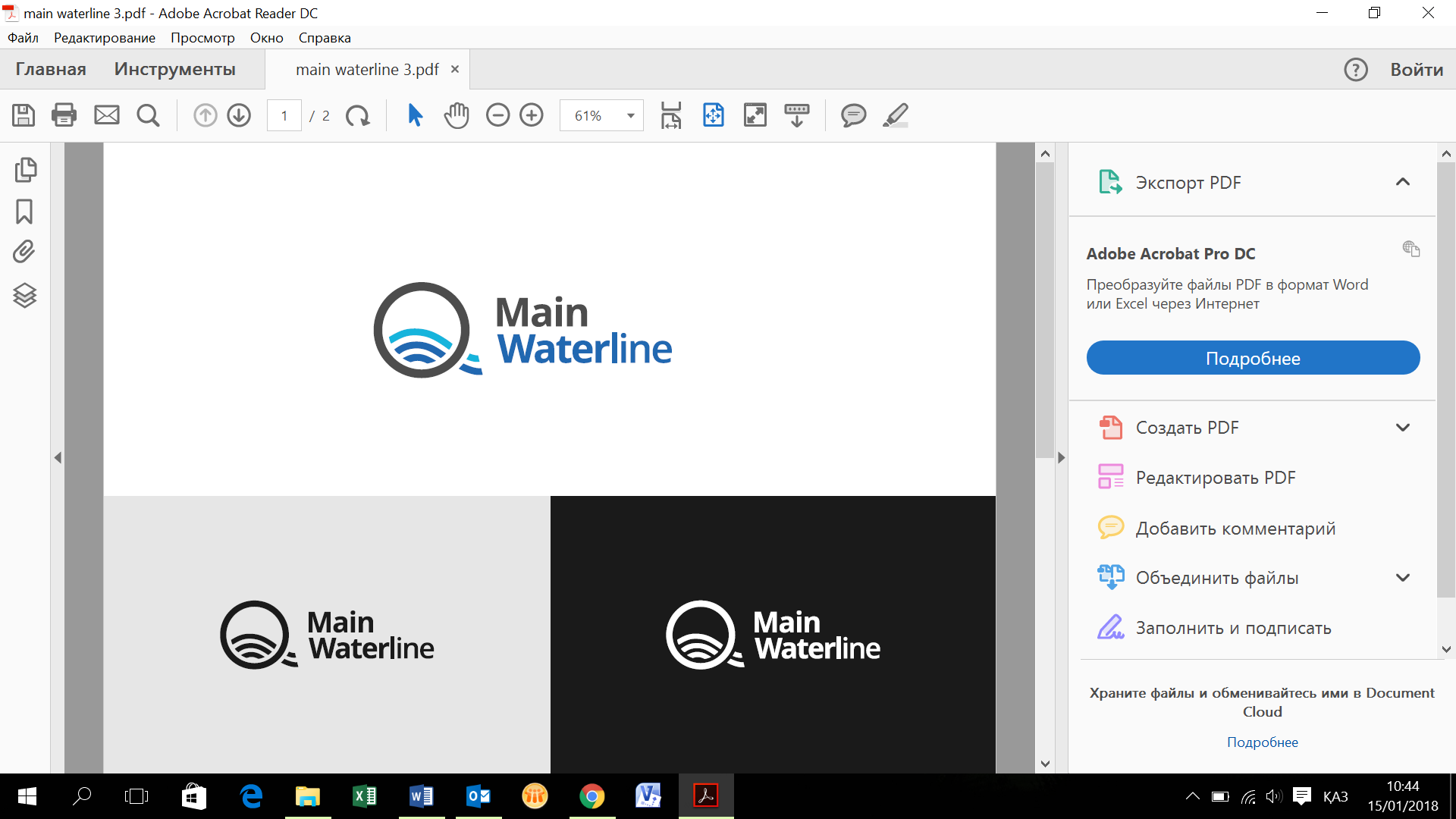 Производственные показатели деятельности ТОО «Магистральный Водовод»
Протяженность Водопровода    
2 308 км.
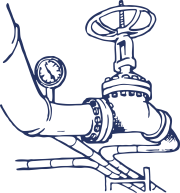 0

Количество аварий за 2023 год
Водонасосная станция – 5 ед. 
Водоочистная станция – 1 ед.
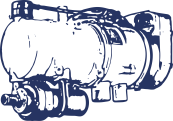 Резервуары
 26 ед.
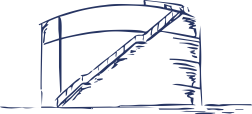 23

Количество инцидентов за 2023 год 

Товариществом было проведена работа по устранению инцидентов. Простоя водовода не было. Была обеспечены качество, надежность и безопасность услуг.
Насосные агрегаты
45 ед.
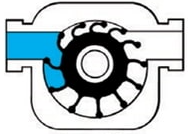 4
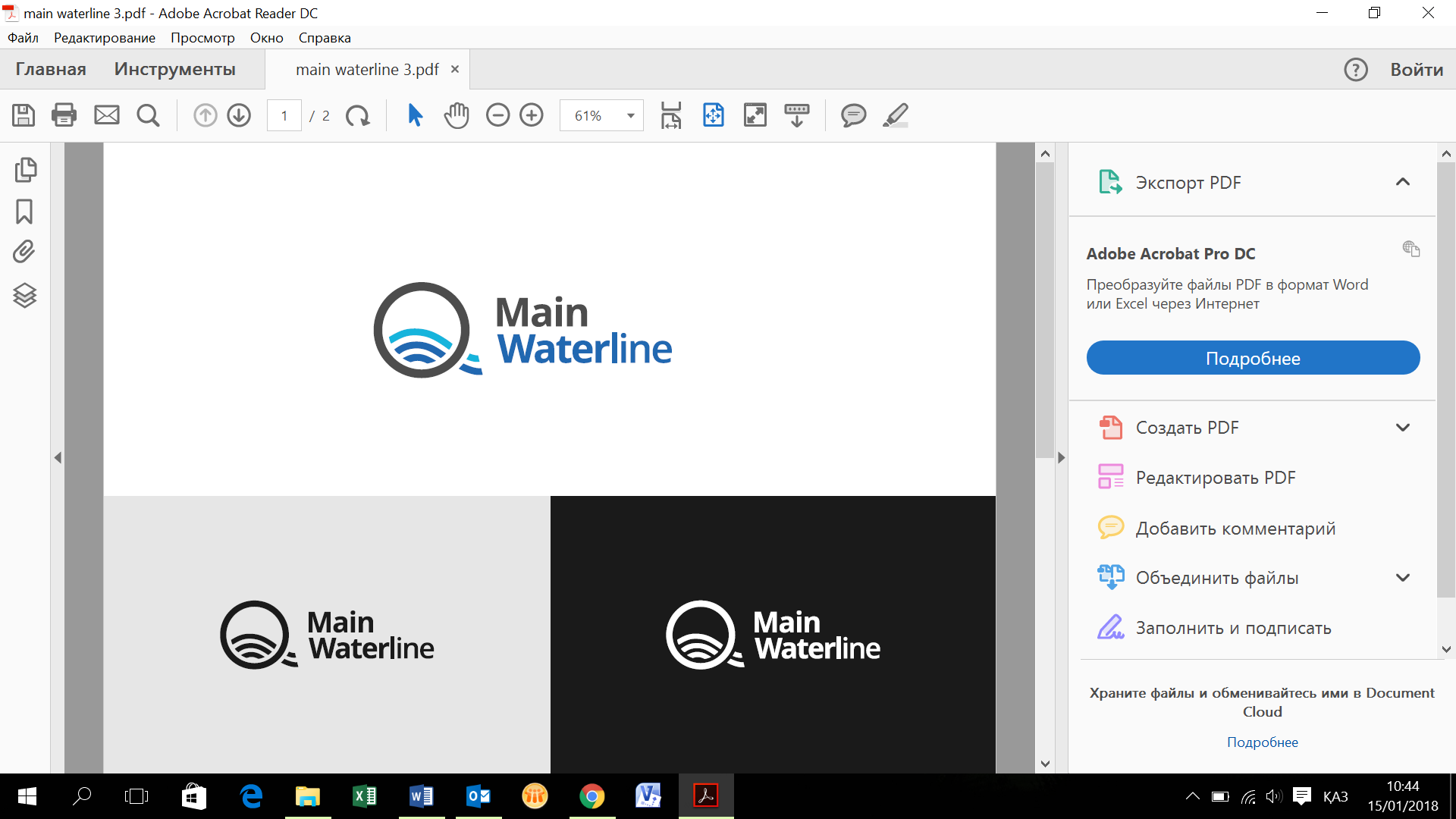 Регулируемые услуги
Товарищество в отчетном периоде оказывало следующие регулируемые услуги:
услугу по подаче воды по магистральным трубопроводам;
услугу по подаче воды по магистральному трубопроводу «Кульсары-Тенгиз»
услугу по передаче электрической энергии;
услугу по производству, передаче и распределению тепловой энергии;
услугу по отводу сточных вод (поселок Кигач, ВНС-8 города Кульсары Жылойского района).
Информация по доходам от регулируемой деятельности
* за 4 квартал 2023 г.     ** апрель-декабрь 2023 г.
5
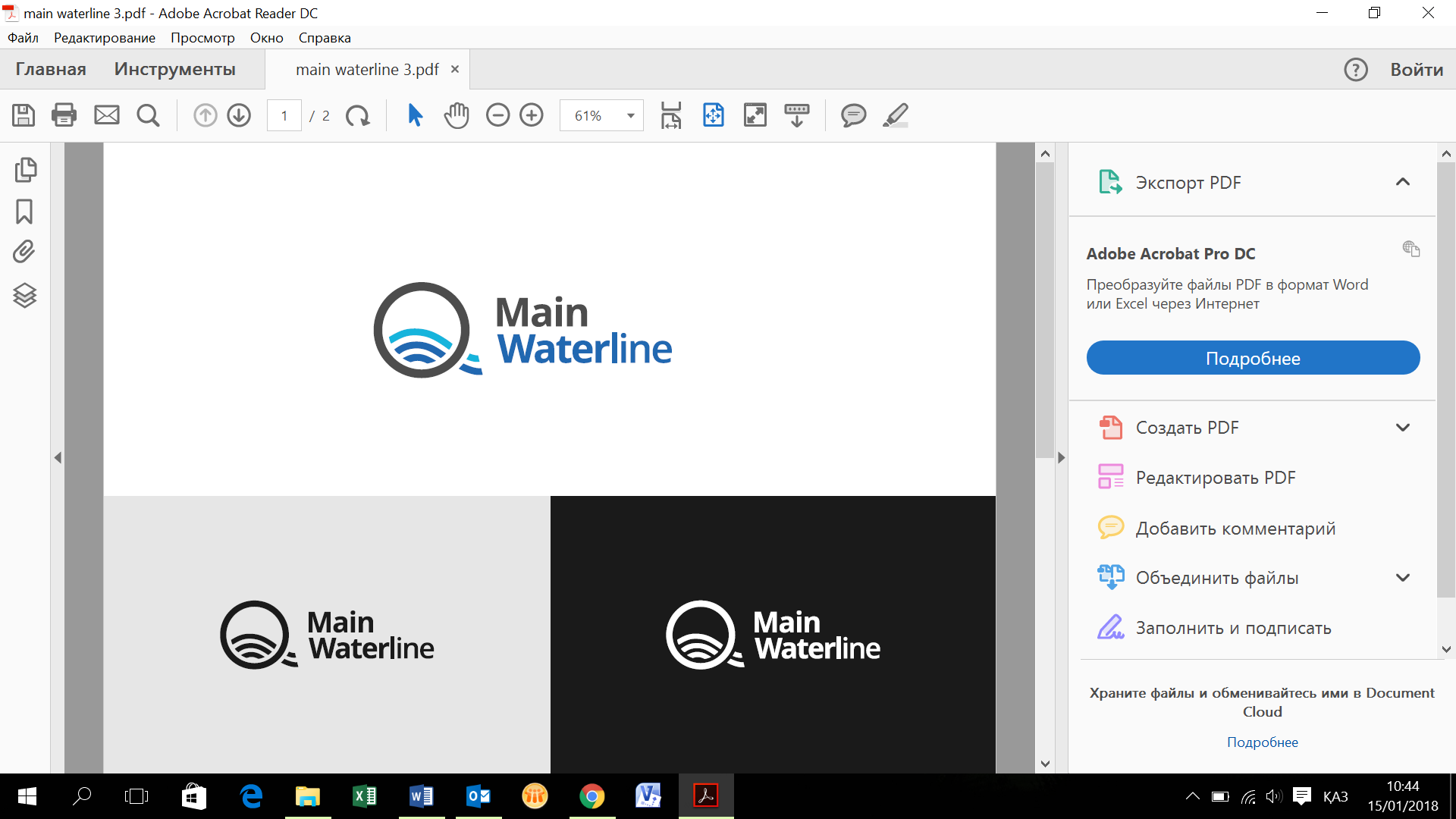 Отчет об исполнении утвержденных тарифных смет
Исполнение тарифной сметы:
на услуги по подаче воды по магистральным трубопроводам за 4 квартал 2023 года;

на услуги по производству, передаче и распределению тепловой энергии за 2023 год;

на регулируемую услугу по электрической энергии за 2023 год;

по отводу сточных вод за 2023 год;

на услугу по подаче воды по магистральному трубопроводу «Кульсары-Тенгиз» с апреля по декабрь 2023 года;
Исполнение инвестиционной программы;
О соблюдении показателей качества и надежности регулируемых услуг и достижение показателей эффективности деятельности;
Проводимая работа с потребителями, качество предоставления регулируемых услуг;
Основные события 2023 года и перспективы деятельности на 2024 год.
6
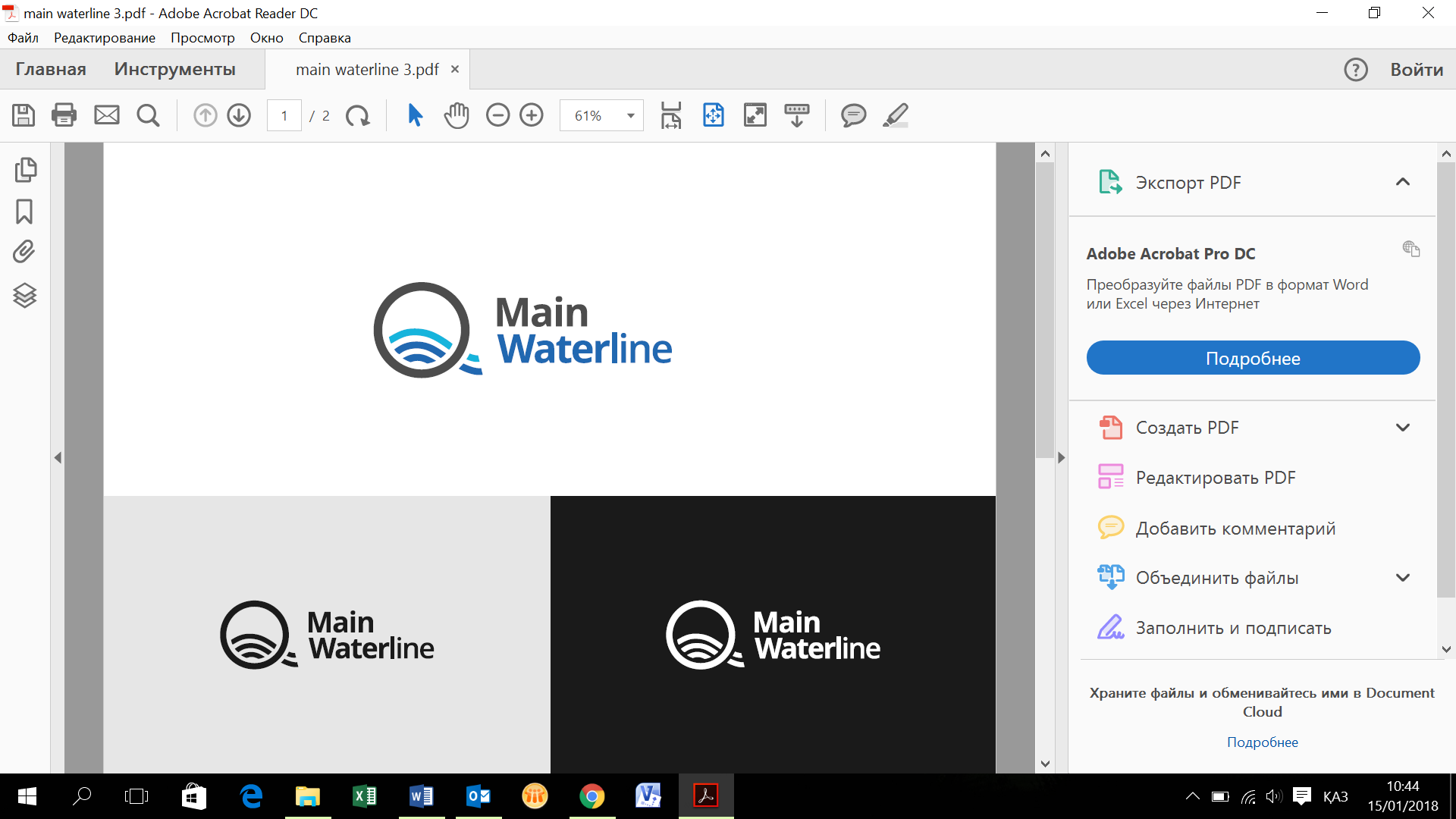 Тариф на услугу по подаче воды по магистральным трубопроводам
Товарищество на сегодняшний день включено в республиканский раздел Государственного регистра субъектов естественной монополии по услуге по подаче воды по магистральным трубопроводам.
В отчетном периоде услуга по подаче воды оказывалась согласно тарифам, утвержденным приказами Департамента Комитета по регулированию естественных монополий Министерства национальной экономики Республики Казахстан по Атырауской области (далее – Департамент) №97-ОД от 20.10.2022 года с 20 октября 2022 года, №56-ОД от 28.08.2023 года с 1 сентября 2023 года.
	Приказом Департамента от 28.11.2023г. №87-ОД внесены изменения в части тарифа и тарифной сметы на регулируемую услугу по подача воды по магистральным трубопроводам на 2022-2027годы.
7
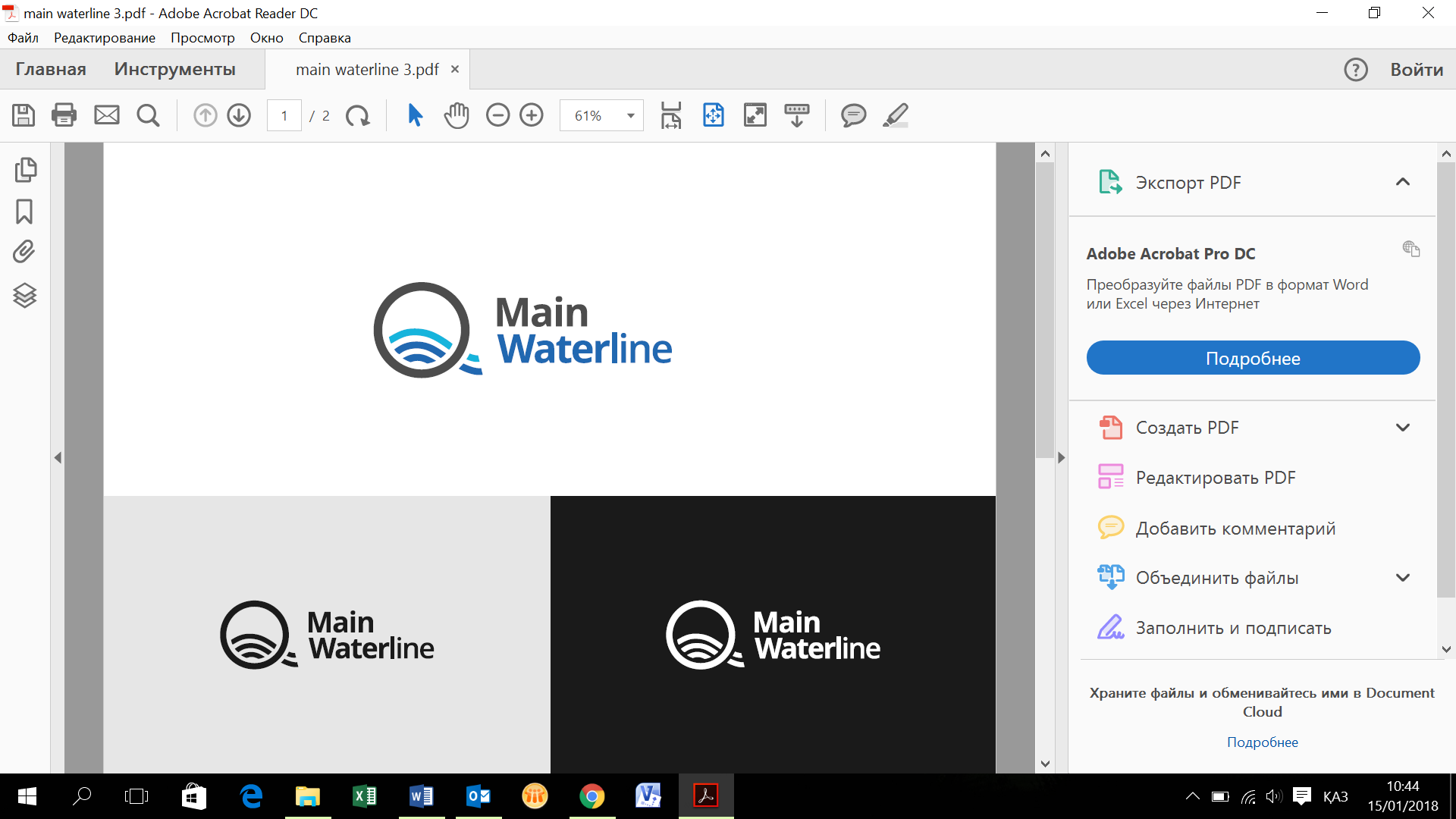 II. Объемы подачи воды за 2023 год (4 квартал 2023 г.)
В отчетном периоде объем оказанных услуг составил  5 865,95 тыс.м³, что на 25 026,62 тыс.м³ или на 81% ниже годового объема, утвержденного в тарифной смете. Фактические объемы показаны за три месяца (октябрь, ноябрь, декабрь) 2023 года.

Фактический объем поставки воды за 3 месяца (октябрь - декабрь) 2023 года составил 5 865,95 тыс. м3 из них:
50,16% - коммунальные предприятия, население, бюджетные организации;
38,24% - нефтегазодобывающие компании;
11,28% - промышленные предприятия;
0,32%   - сельхоз товаропроизводители.
8
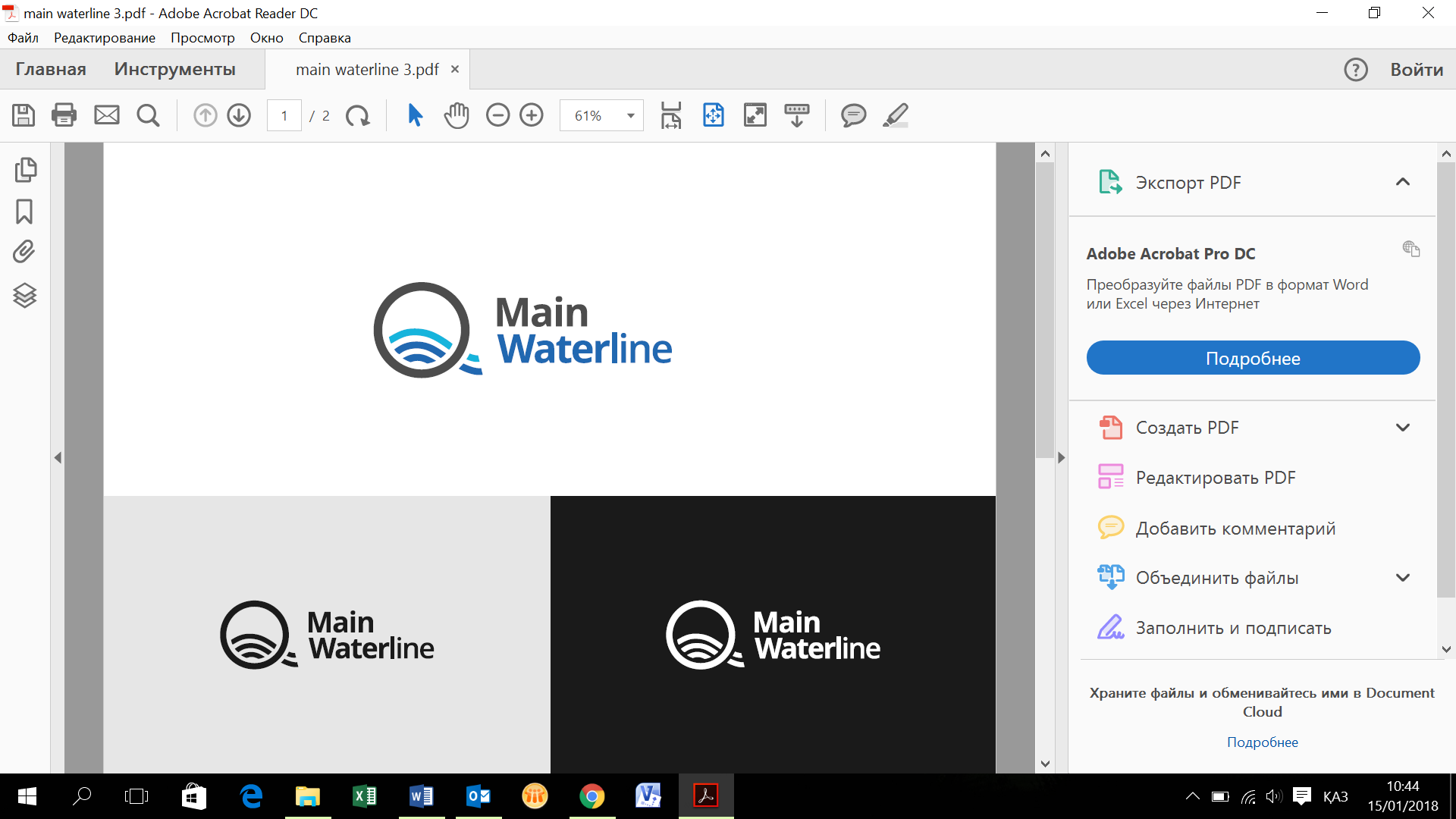 III. Исполнение тарифной сметы на услуги по подаче воды по магистральным трубопроводам за 4 квартал 2023 года
9
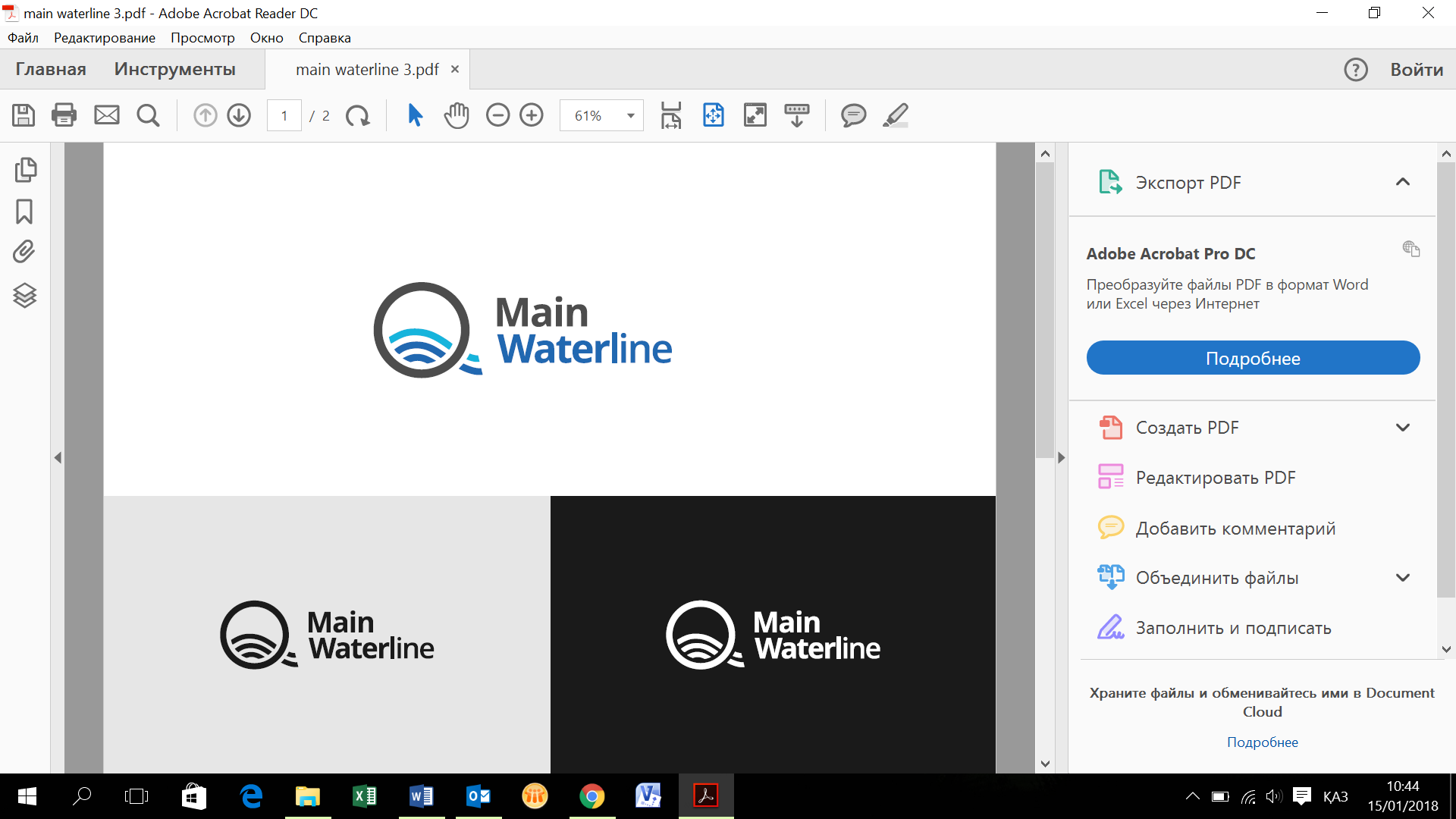 III. Исполнение тарифной сметы на услуги по подаче воды по магистральным трубопроводам за 4 квартал 2023 года
В соответствии с пунктом 223 ПФТ в случае, если на момент предоставления отчета об исполнении утвержденной тарифной сметы и инвестиционной программы отчетный период действия утвержденной тарифной сметы и инвестиционной программы составляет менее двенадцати месяцев, анализ отчета об исполнении утвержденной тарифной сметы и инвестиционной программы проводится по истечении отчетного периода действия тарифной сметы и инвестиционной программы на основании запроса или по итогам проверки деятельности субъекта.
10
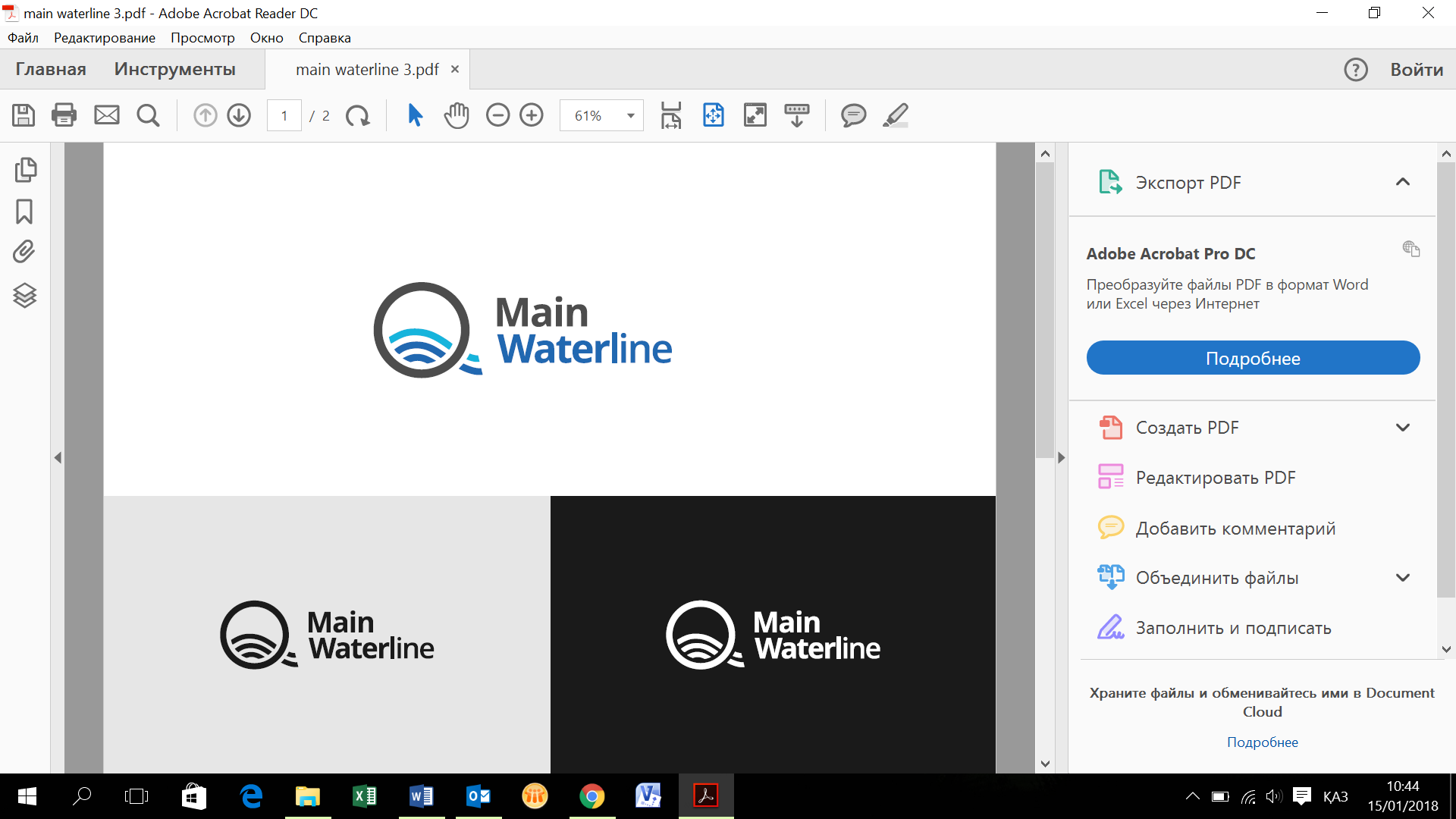 Тариф на регулируемую услугу по подаче воды по магистральному трубопроводу «Кульсары-Тенгиз»
В отчетном периоде на регулируемую услугу по подаче воды по магистральному трубопроводу «Кульсары-Тенгиз» оказывалась согласно тарифам, утвержденным приказами Департамента Комитета по регулированию естественных монополий Министерства национальной экономики Республики Казахстан по Атырауской области №20-ОД от 20 февраля 2023 года с вводом в действие с 1 апреля 2023 года. 
 Тариф на регулируемую услугу по подаче воды по магистральному трубопроводу «Кульсары-Тенгиз» в размере – 747,48 тенге/м3 (без учета НДС).
11
III. Исполнение тарифной сметы на  регулируемую услугупо передаче электрической энергии за 2023 год
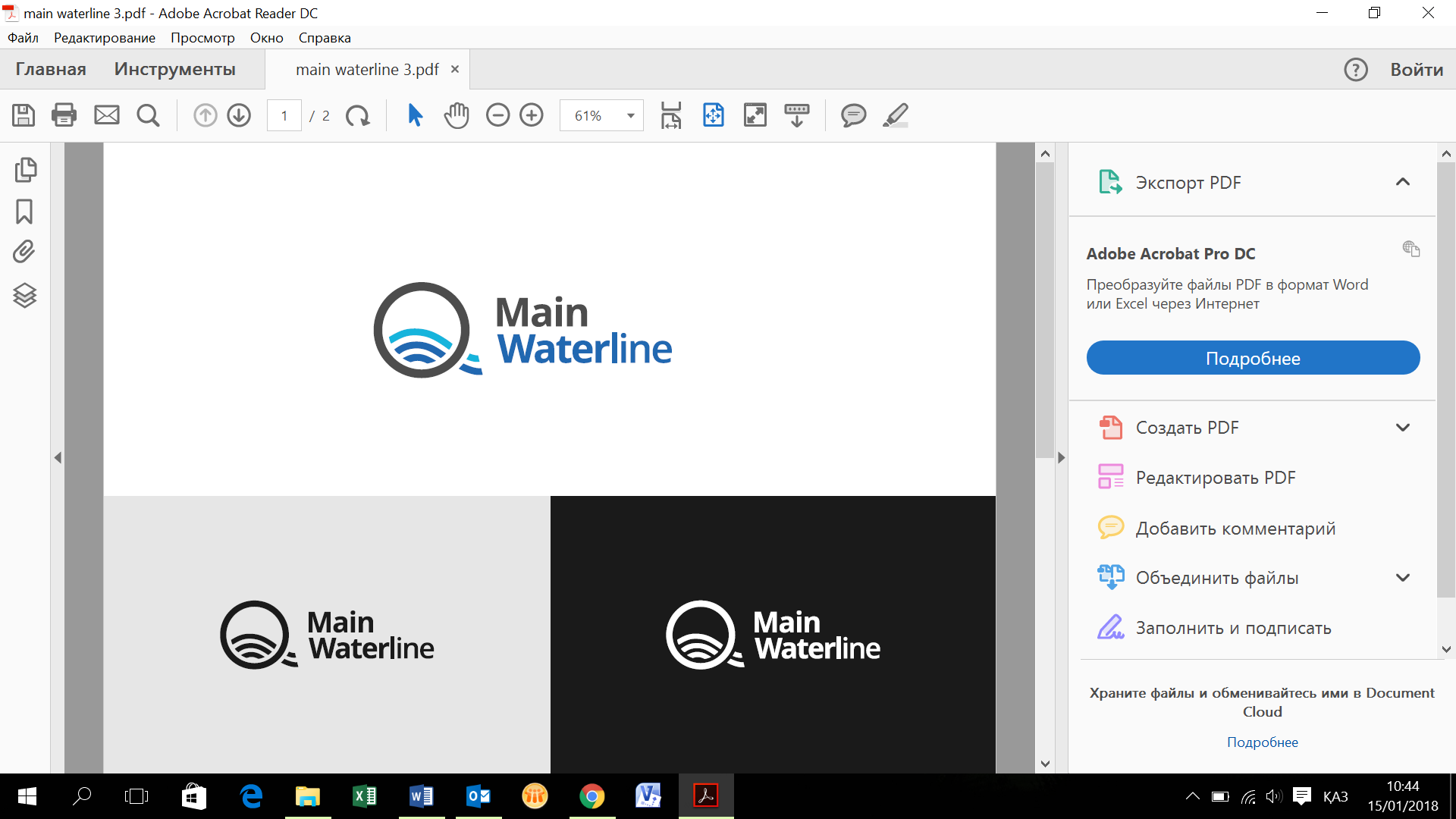 В отчетном периоде услуга по передаче электрической энергии оказывалась согласно тарифу, утвержденному приказу Департамента №89-ОД от 07.10.2022 года в размере 0,07 тенге за 1 кВтч (без НДС).
Утвержденный доход 851,61 тыс. тенге. Факт составил 849,82 тыс. тенге.
12
III. Исполнение тарифной сметы на услуги по производству, передаче и распределению тепловой энергии за 2023 год
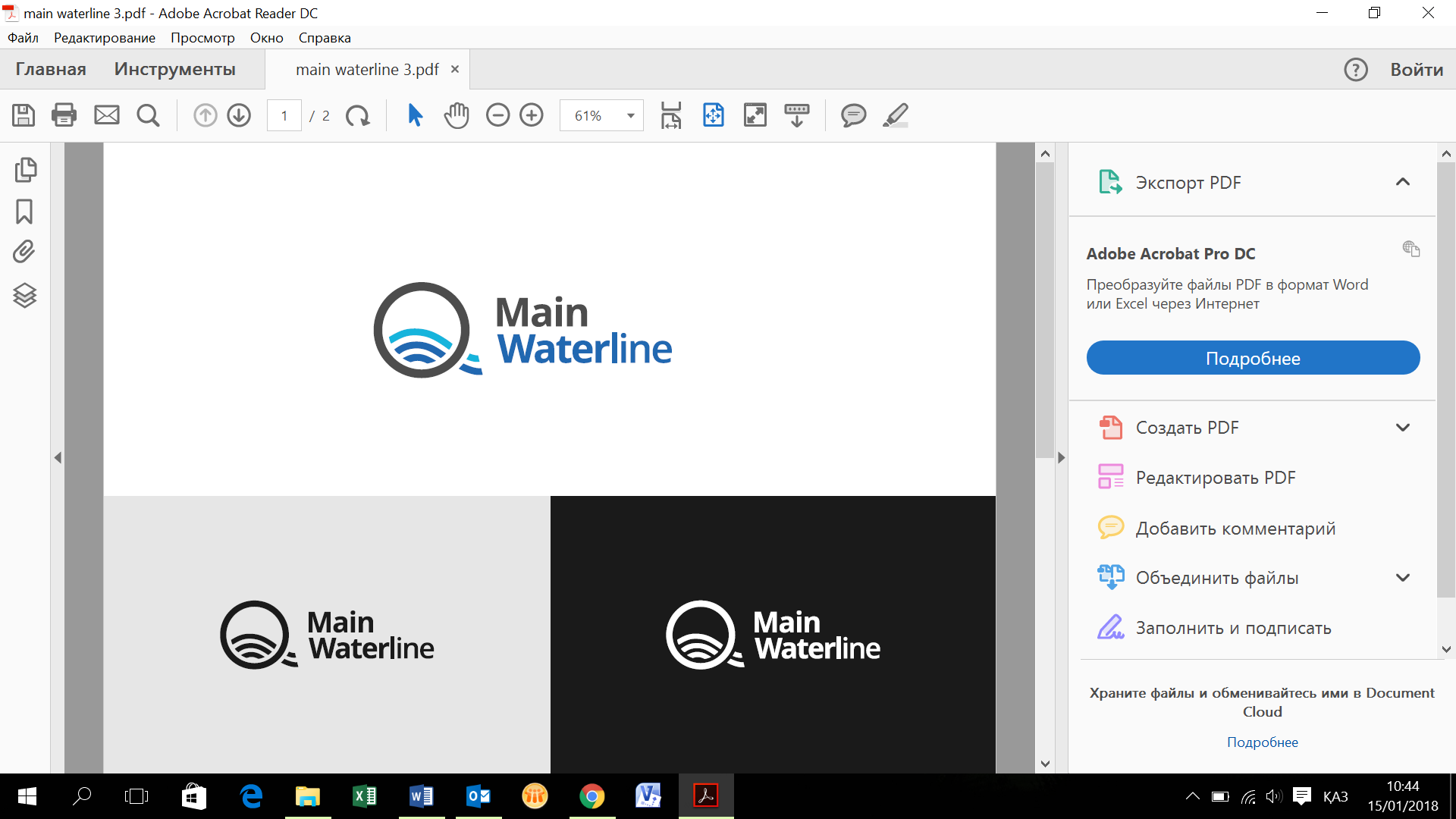 В отчетном периоде услуга по производству, передаче и распределению тепловой энергии оказывалась согласно тарифам, утвержденным приказом Департамента №89-ОД от 7 октября 2022 года в размере 3 271,28 тенге/Гкал (без НДС).
13
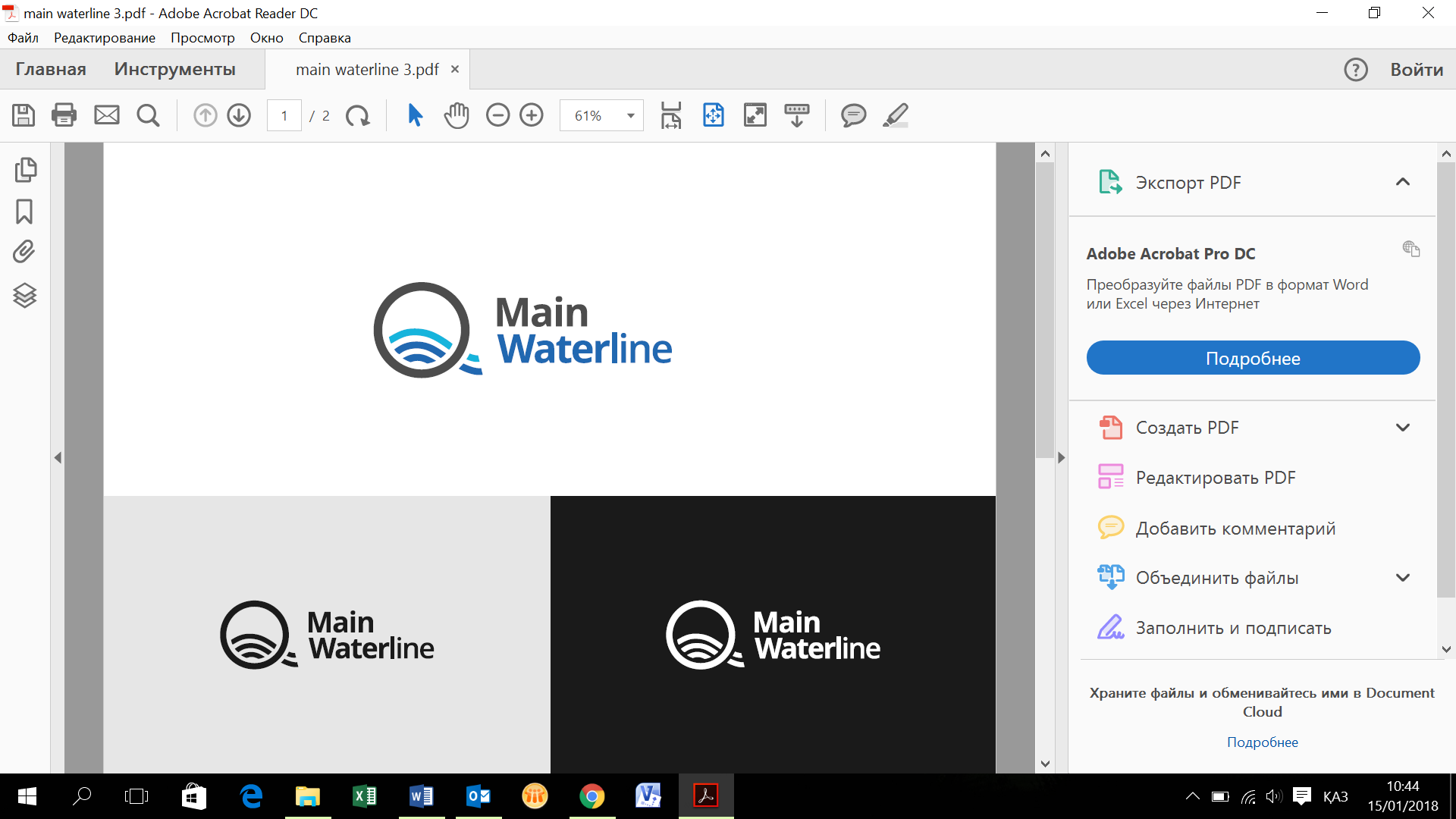 Тарифы на услугу по отводу сточных вод
В отчетном периоде услуга по отводу сточных вод оказывалась согласно тарифам, утвержденным приказом Департамента:
В отчетном периоде объем оказанных услуг составил в селе Кигач – 15,46 тыс. м³, а городе Кульсары – 6,47 тыс. м³. Предоставление услуги осуществлялось согласно заключенным договорам с потребителями и графикам оказания услуг, а также указаны фактические объемы за 2023 год.
14
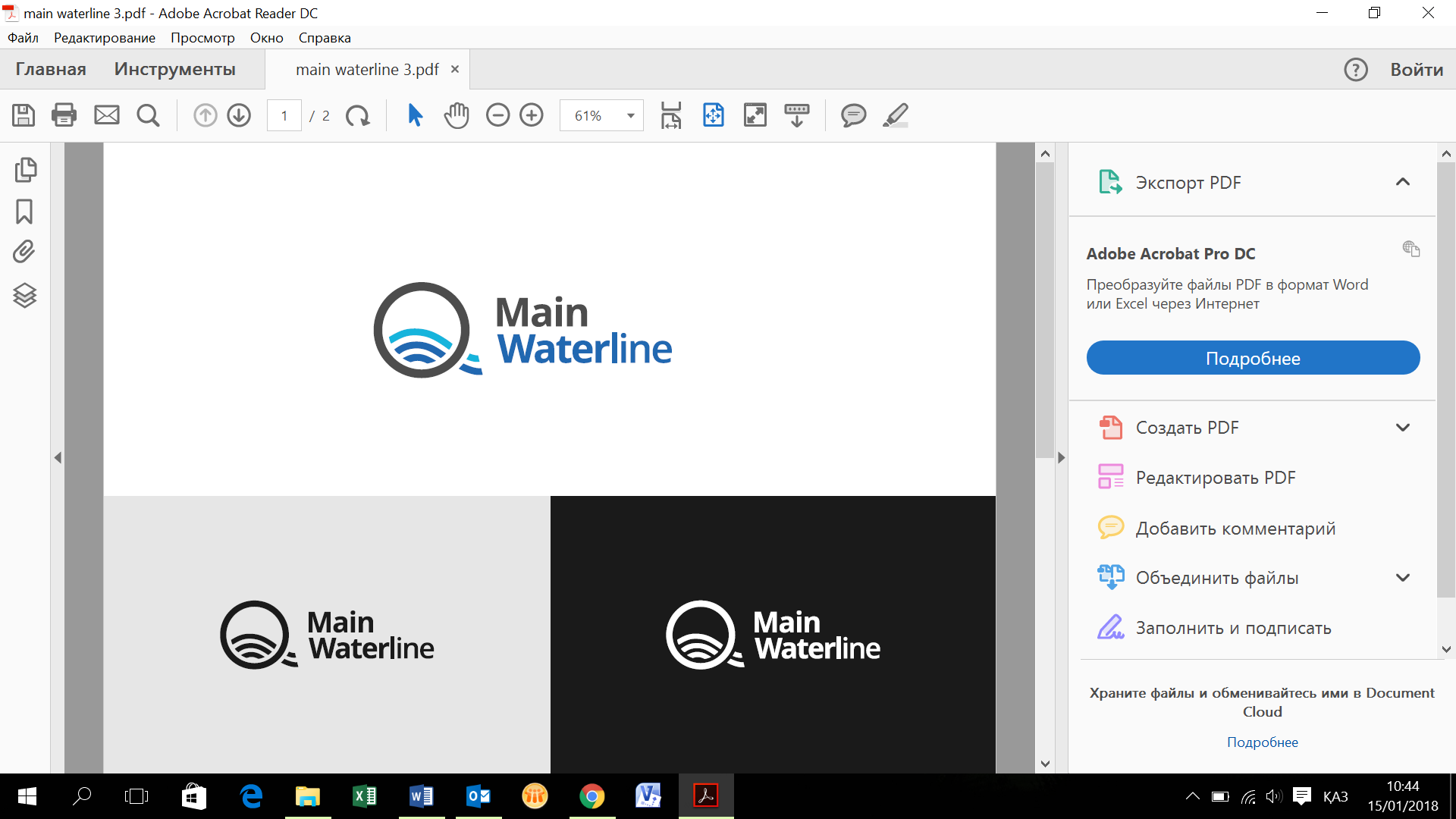 III. Исполнение тарифной сметы по отводу сточных вод (Кульсары) за 2023 год
В городе Кульсары утвержден доход в сумме 468,74 тыс. тенге, исполнение составило на 100%.
15
III. Исполнение тарифной сметы по отводу сточных вод (Кигач) за 2023 год
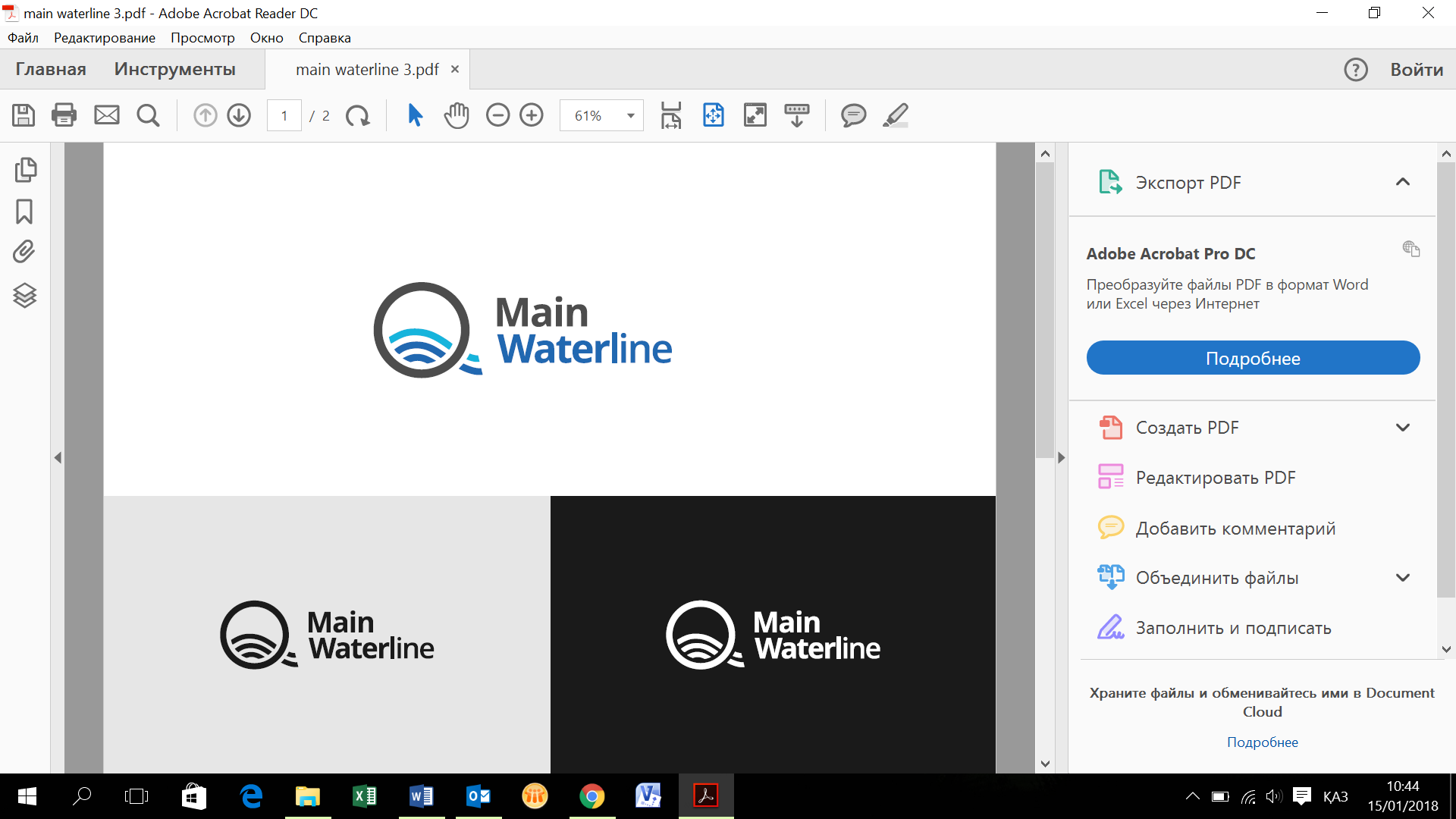 Доходы от оказания услуги при утвержденной сумме 681,88 тыс. тенге в селе Кигач составили 614,33 тыс. тенге, что на 10% меньше затрат предусмотренных в тарифной смете.
16
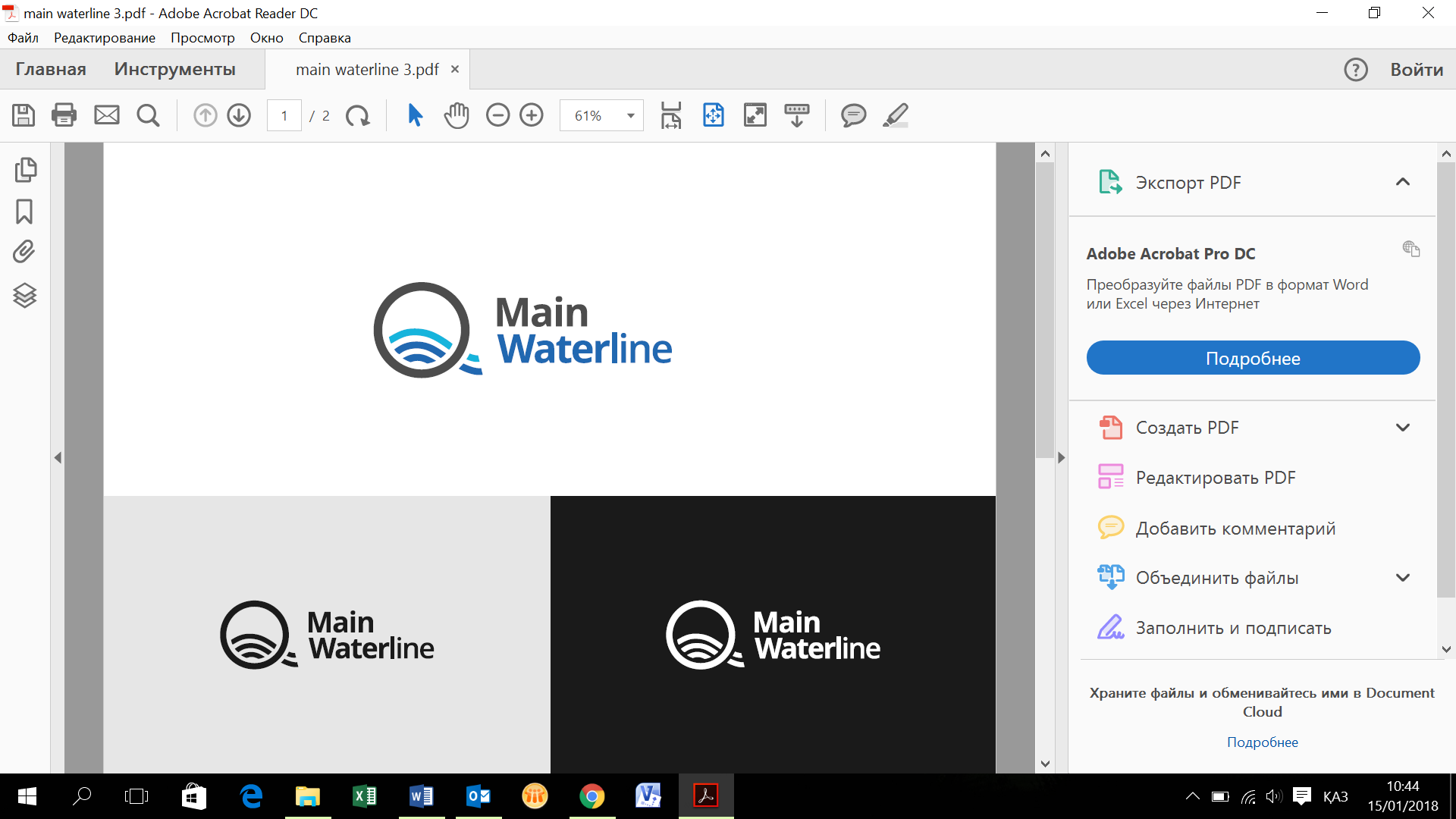 IV. Результаты реализации инвестиционной программы за 2023 год
17
IV. Результаты реализации инвестиционной программы за 2023 год
по участку Кульсары-Тенгиз
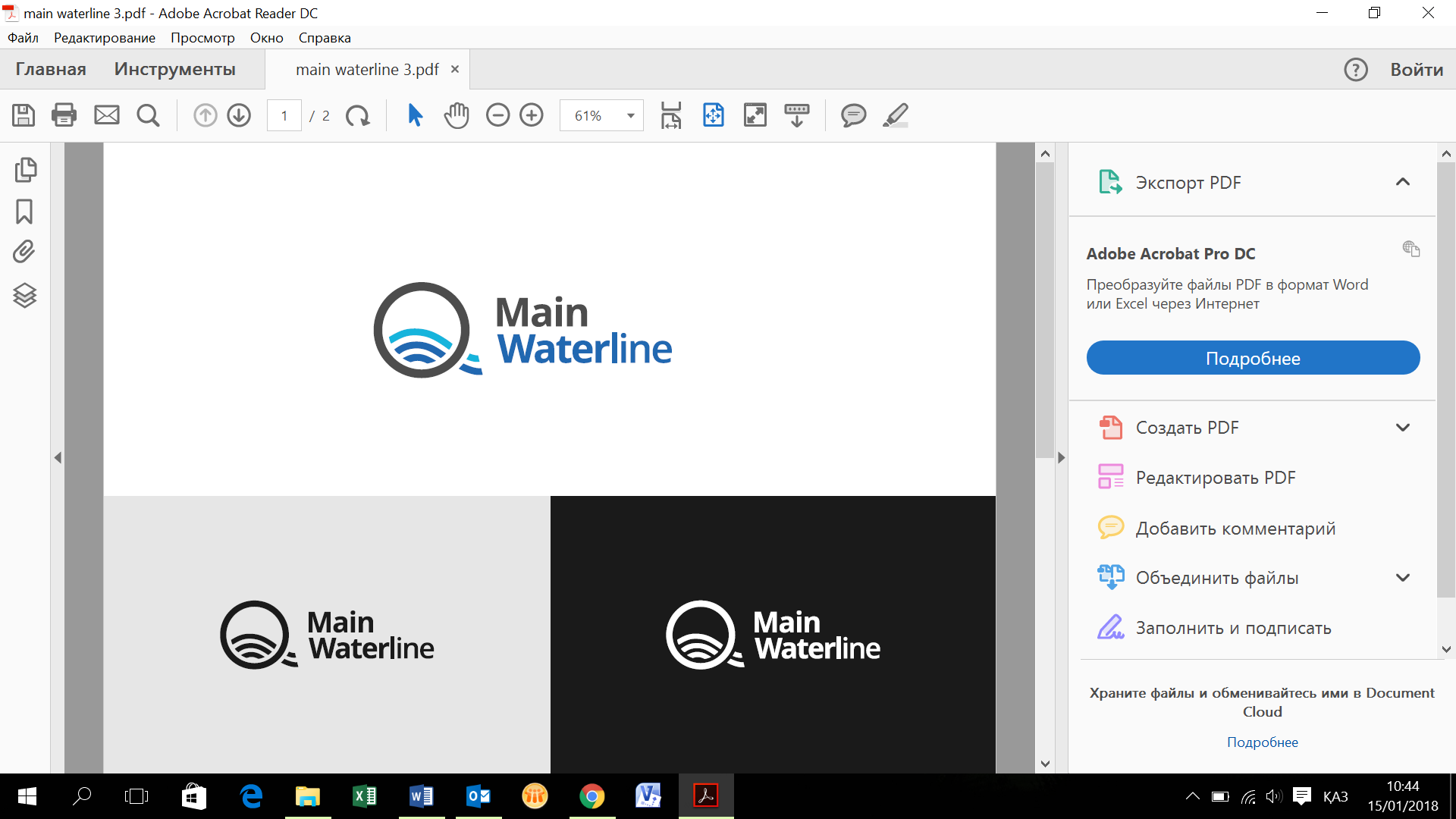 Совместным приказом Департамента и Комитета водного хозяйства МВРиИ РК 29 февраля 2024 года срок исполнения утвержденной инвестиционной программы перенесен до 31 декабря 2024 года
18
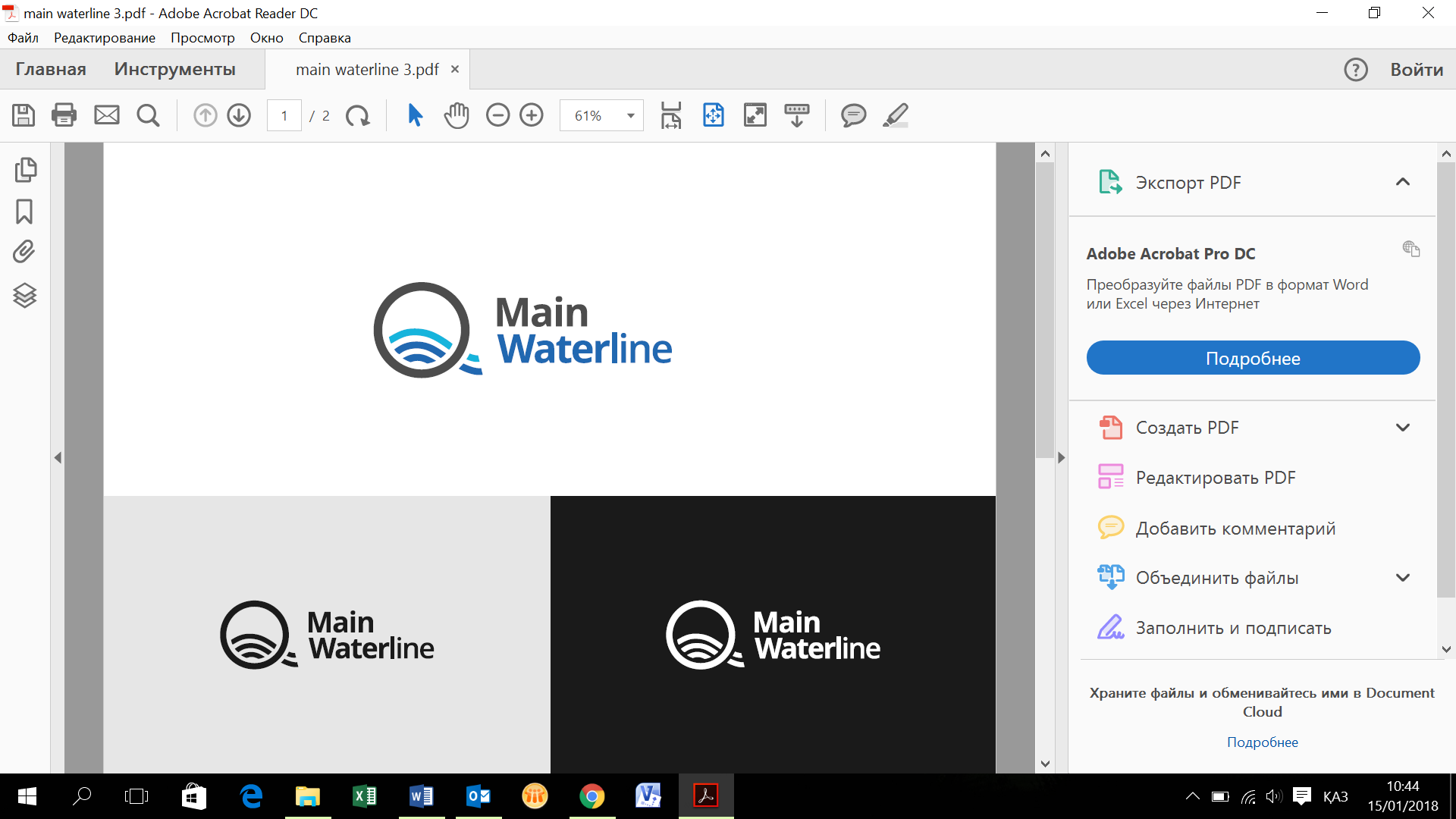 IV. Соблюдение показателей качества и надежности регулируемых услуг и достижение показателей эффективности деятельности. Проводимая Обществом работа с потребителями. Качество предоставления регулируемых услуг
Товариществом заключены договора на поставку воды по магистральным трубопроводам со 171 потребителями, в том числе:
промышленные предприятия – 35;
нефтегазодывабщие предприятия – 24;
коммунальные и бюджетные организации – 14;
сельхозтоваропроизводители – 98.
Наиболее крупными потребителями являются:
ГКП «Озенинвест»  
АО «Каражанбасмунай»  
ГКП «Жылыойсу» 
ТОО «Тенгизшевройл»  
ГКП «Бейнеусусервис»  
ТОО «Karabatan Utility Solutions»
ГКП «Турмыс-Сервис»
В соответствии с Законом РК «О естественных монополиях» всем потребителям обеспечиваются равные условия доступа.

Показатели эффективности деятельности, качества и надежности регулируемых услуг для Товарищества не утверждались.
19
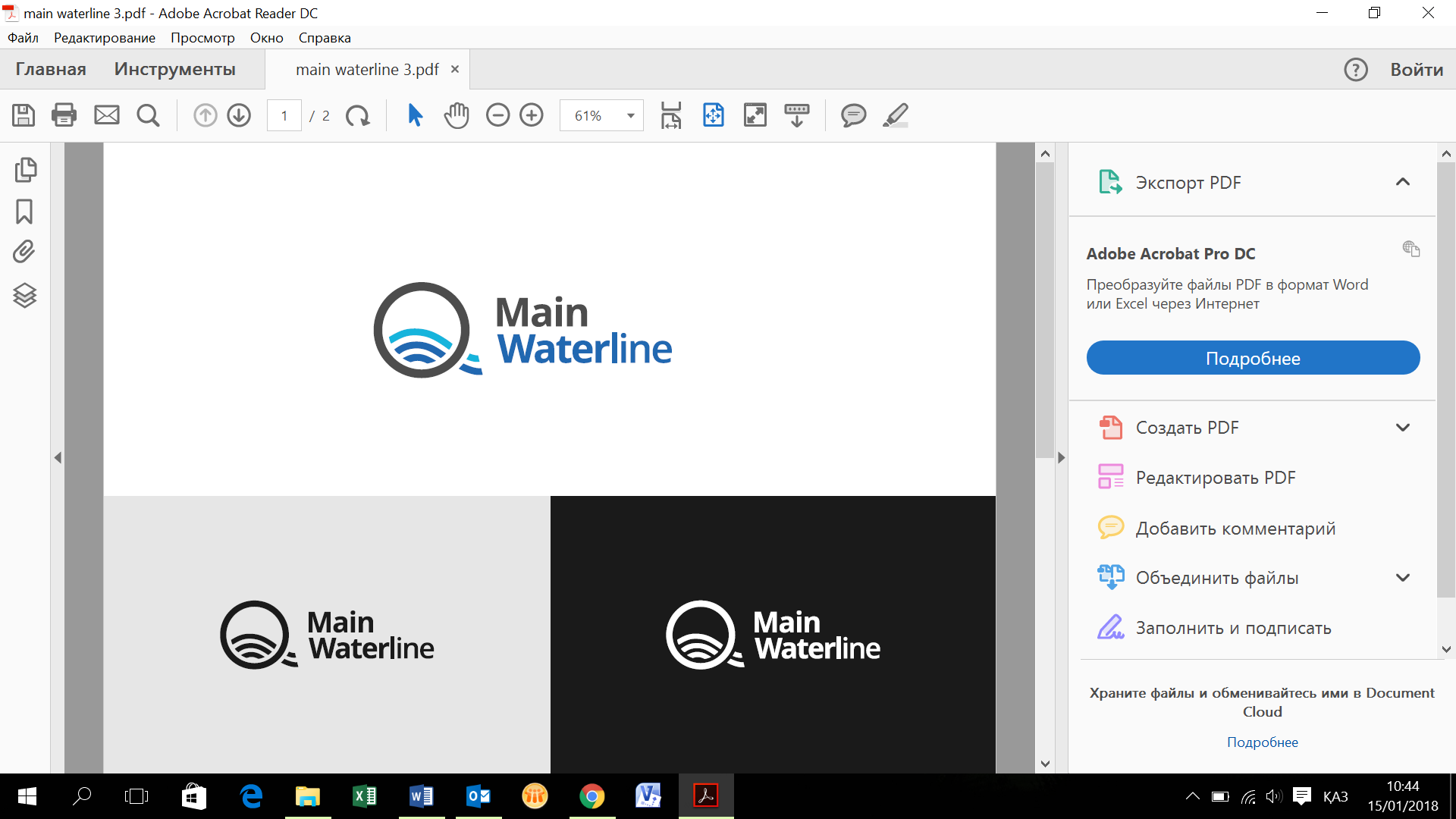 V. Основные события 2023 года и планы на 2024 год
20
Спасибо за внимание
21